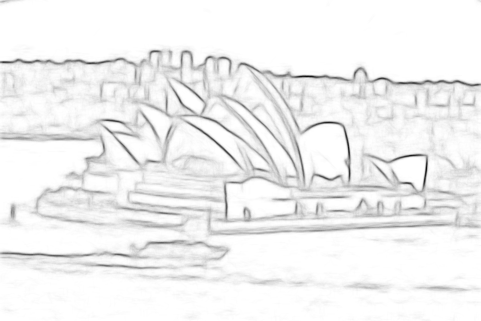 Structured Forests for Fast Edge Detection
Piotr Dollár and Larry Zitnick
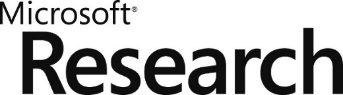 what defines an edge?
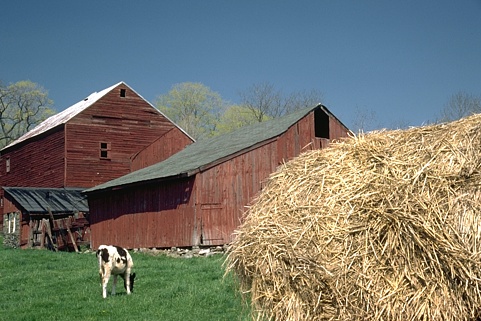 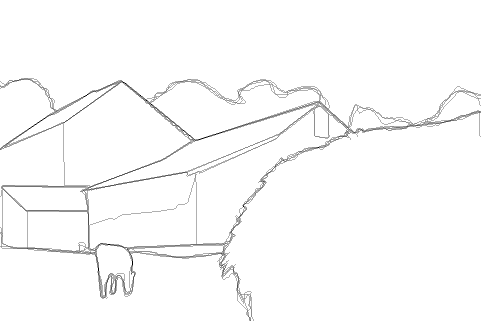 Brightness
Color
Texture
Parallelism
Continuity
Symmetry
       …
Let the data speak.
1. Accuracy
2. Speed
I. data driven edge detection
edge detection as classification
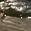 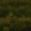 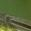 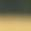 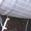 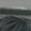 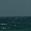 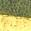 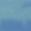 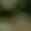 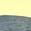 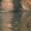 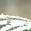 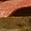 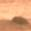 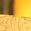 { 0, 1 }
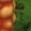 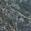 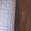 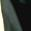 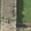 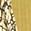 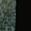 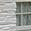 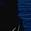 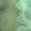 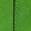 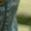 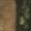 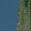 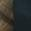 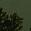 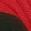 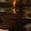 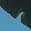 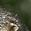 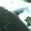 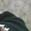 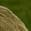 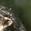 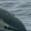 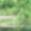 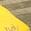 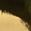 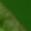 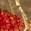 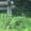 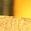 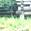 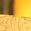 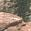 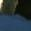 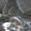 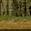 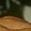 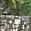 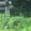 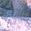 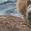 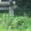 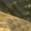 Hard!
positives
Supervised Learning of Edges and Object Boundaries
CVPR 2006, Piotr Dollár, Zhuowen Tu, Serge Belongie
edge have structure
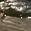 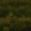 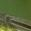 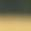 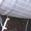 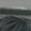 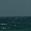 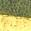 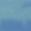 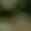 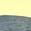 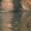 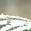 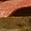 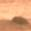 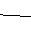 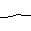 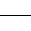 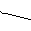 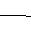 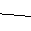 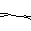 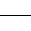 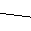 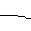 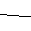 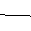 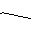 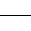 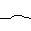 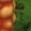 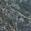 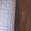 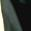 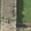 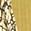 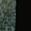 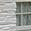 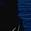 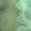 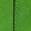 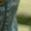 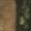 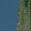 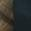 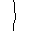 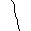 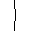 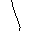 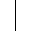 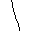 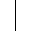 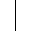 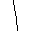 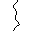 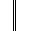 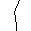 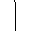 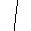 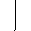 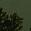 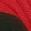 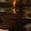 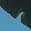 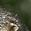 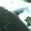 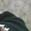 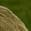 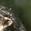 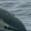 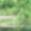 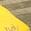 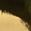 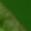 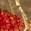 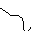 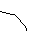 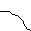 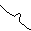 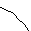 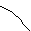 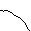 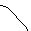 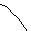 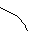 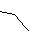 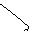 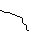 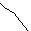 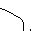 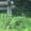 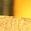 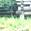 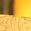 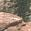 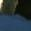 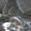 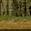 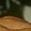 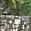 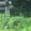 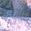 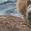 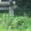 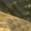 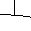 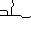 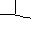 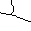 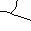 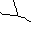 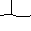 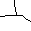 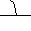 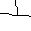 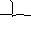 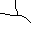 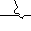 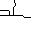 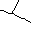 sketch tokens
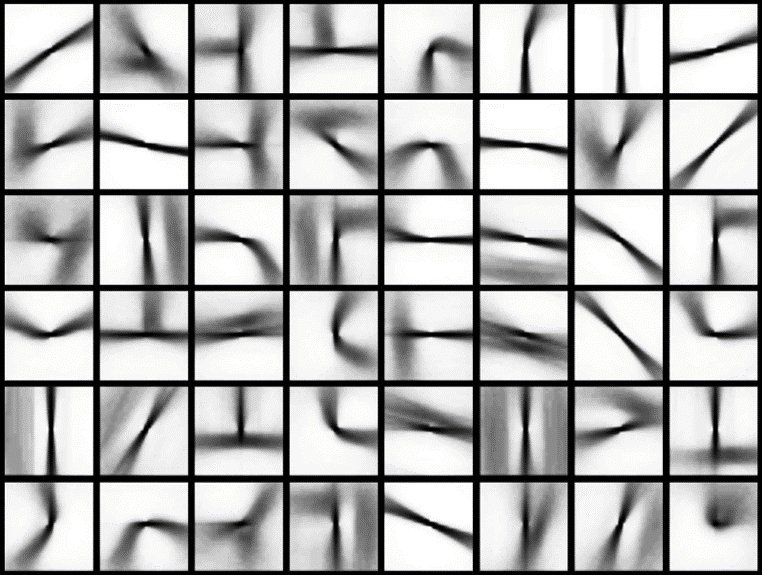 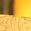 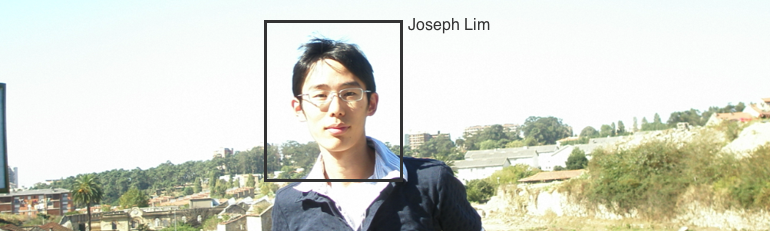 Sketch Tokens, CVPR 2013. Joseph Lim, C. Zitnick, and P. Dollár
random forests
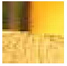 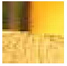 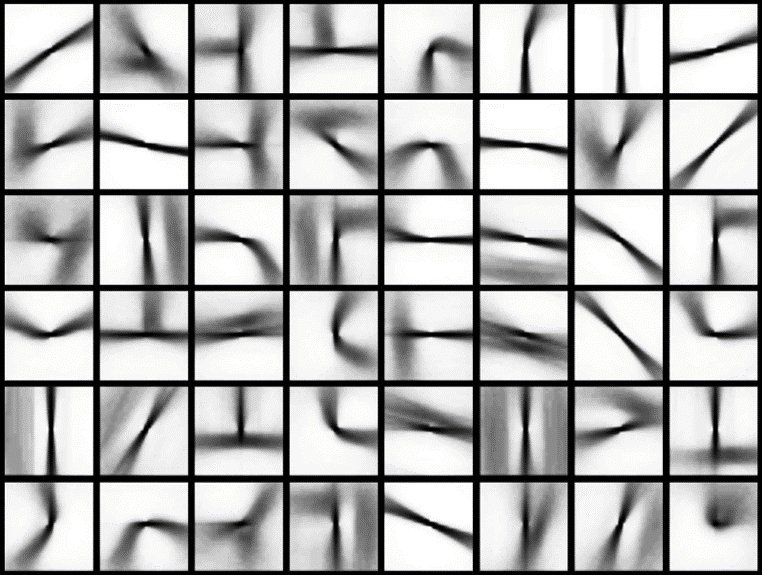 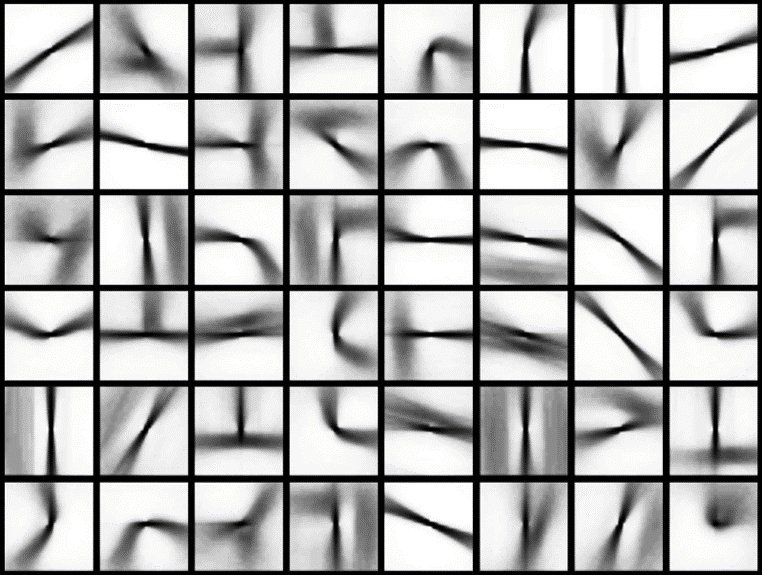 upgrading the output space
dimensionality
2
{ 0, 1 }
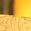 {                        … }
151
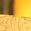 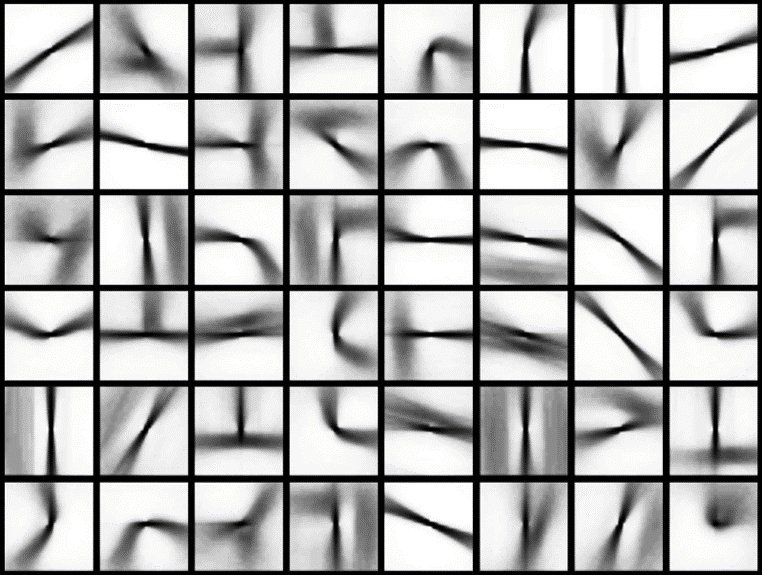 2256
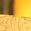 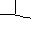 II. structured edge learning
structured forests
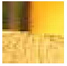 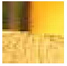 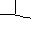 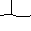 Structured Class-Labels in Random Forests for Semantic Image Labelling, ICCV 2011,
P. Kontschieder, S. Rota Bulò, H. Bischof, M. Pelillo
tree training
node training
low entropy split 
high entropy split 
how to train?
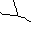 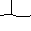 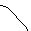 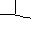 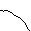 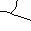 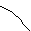 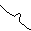 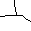 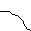 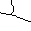 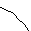 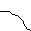 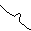 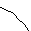 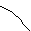 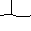 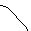 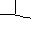 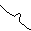 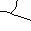 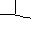 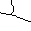 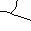 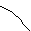 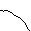 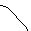 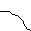 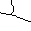 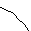 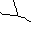 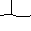 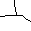 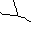 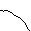 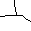 ?
?
good split 
bad split 
minimize entropy
cluster
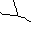 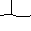 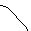 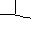 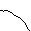 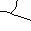 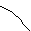 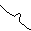 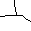 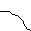 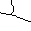 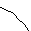 ?
?
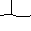 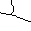 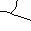 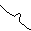 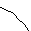 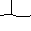 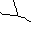 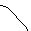 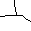 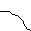 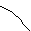 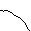 III. structured edge detection
structured forests
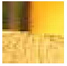 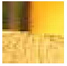 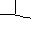 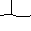 sliding window detector
sliding window detector
pixel output 
structured output 
[Speaker Notes: Comparison to storing only single pixel prediction
Noisy, no coherent structure
Would need far more trees!
This is the secret to our speed / accuracy.]
multiscale detection
multiscale detection
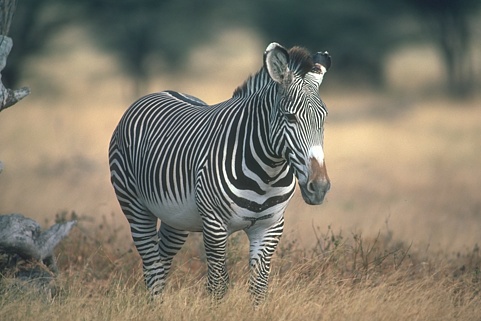 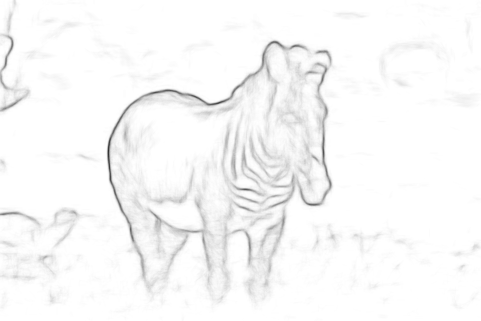 +
+
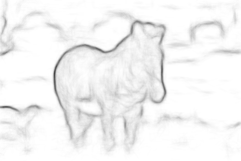 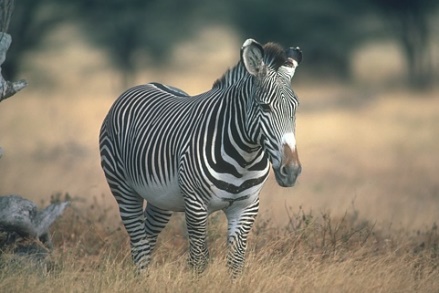 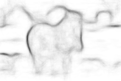 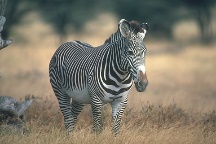 ½ x
1 x
2 x
IV. results
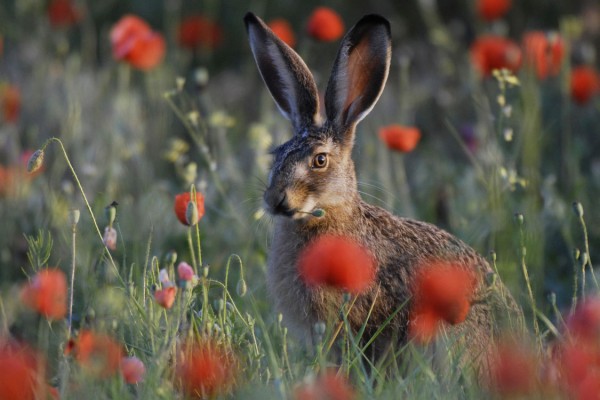 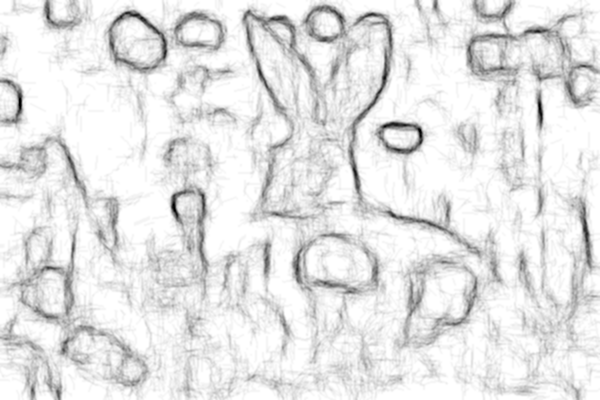 60Hz
ODS = 0.72
SS T=1
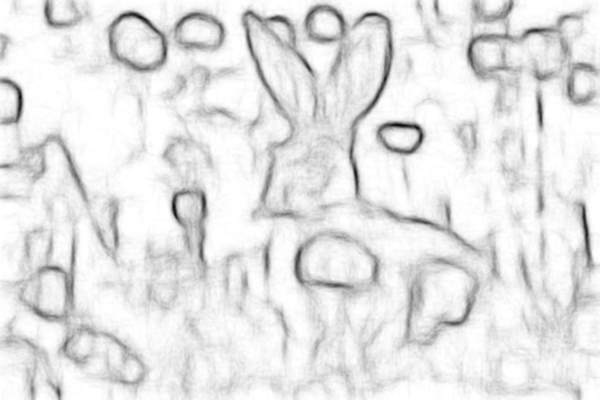 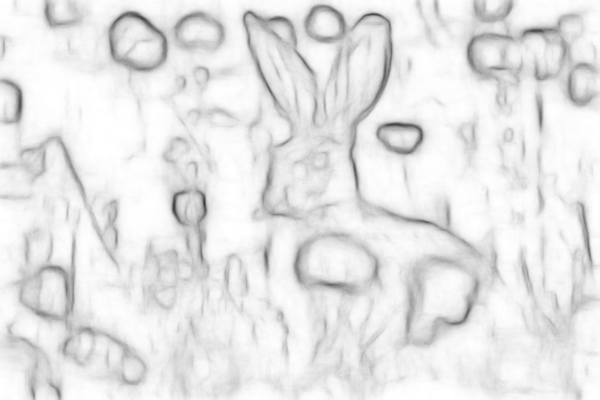 30Hz
6Hz
ODS = 0.74
ODS = 0.73
SS T=4
MS T=4
gPb   ODS=.73   FPS ≈ 1/240 Hz
gPb   ODS=.73
SS=single-scale    MS=multi-scale    T=# trees
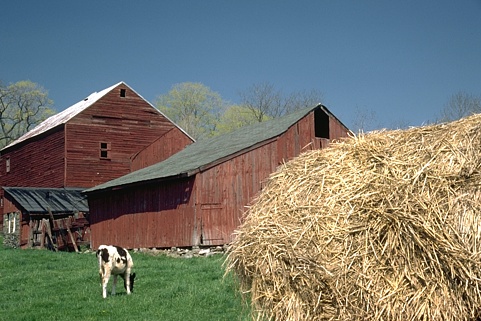 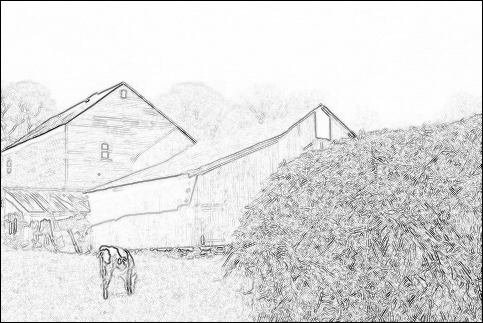 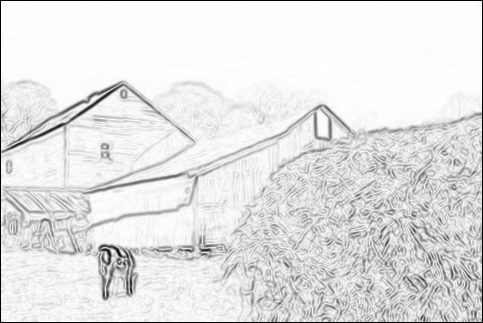 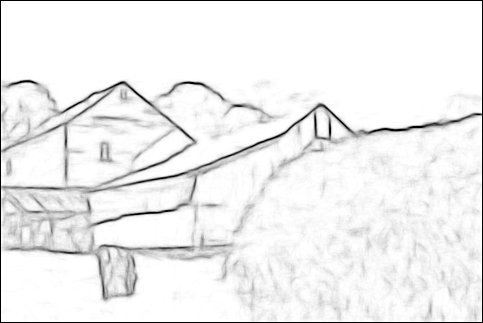 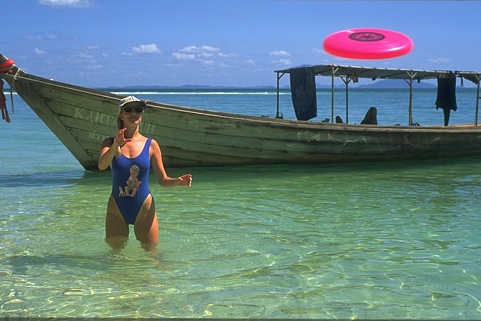 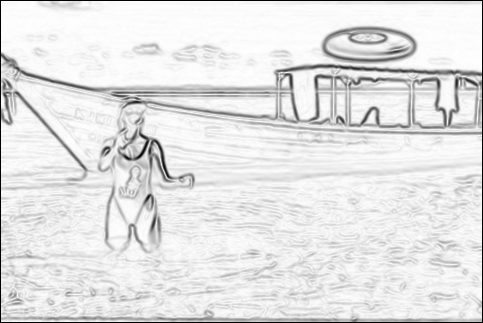 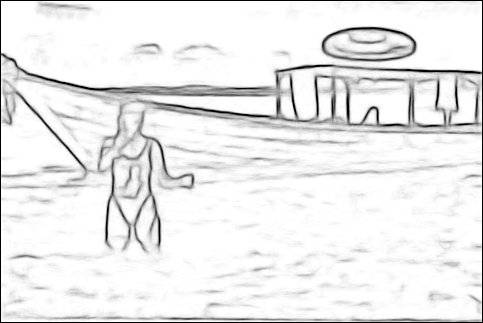 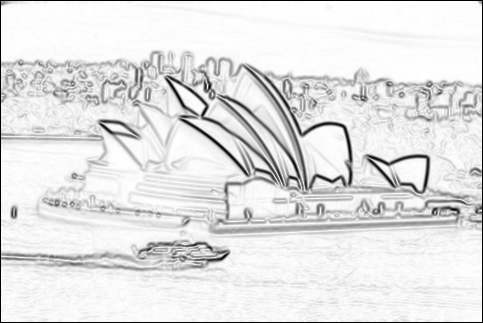 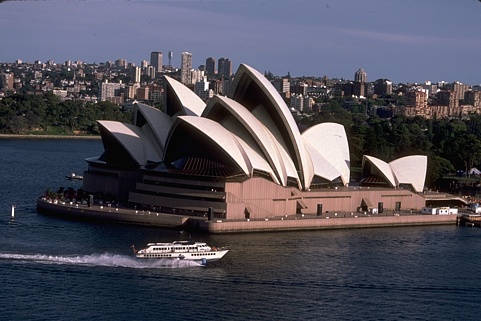 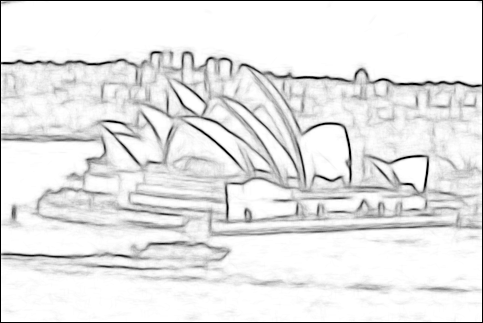 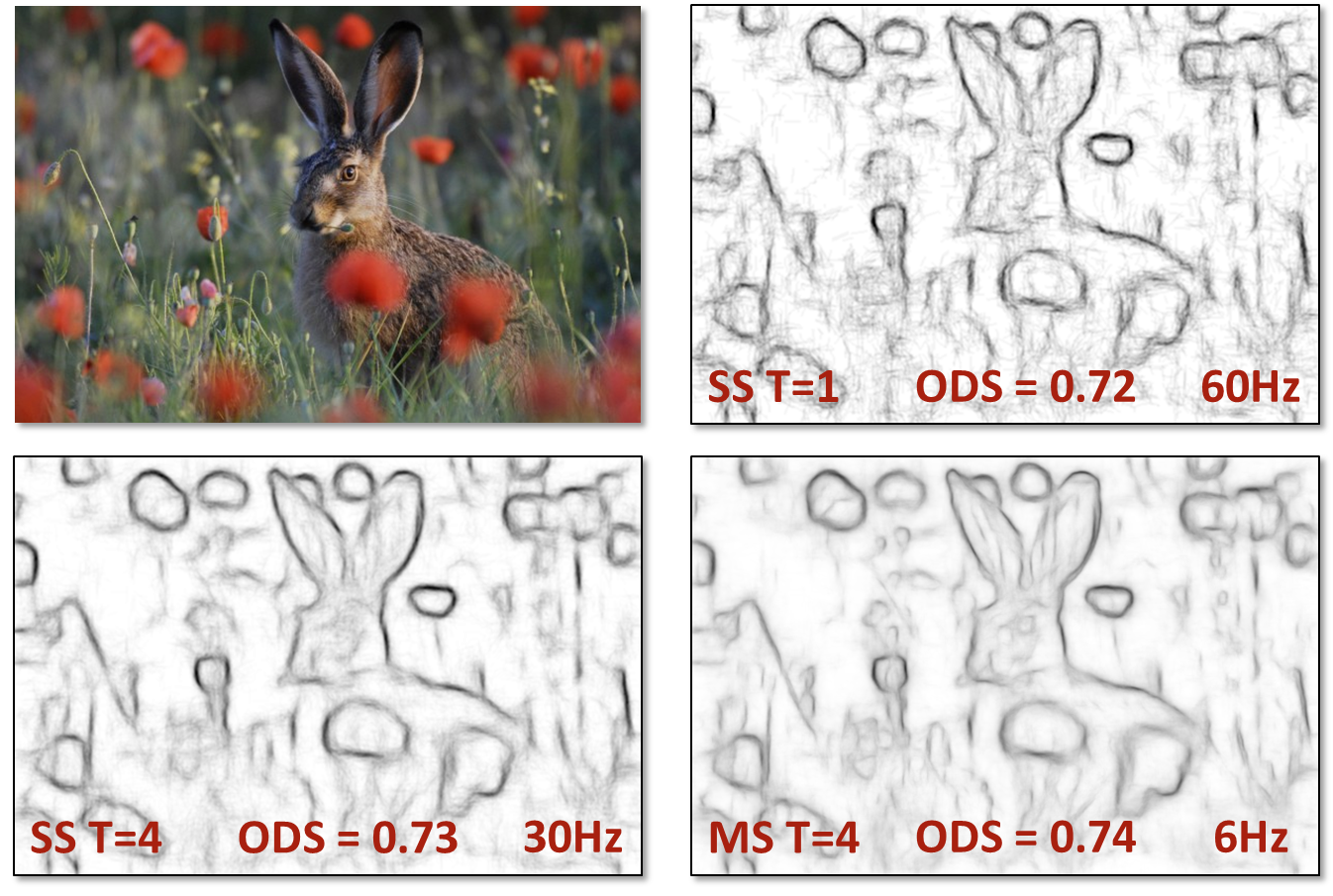 thanks!
source code available online